Stages coopératifs
AZIMUT
Plan de
la présentation
À quoi sert cette plateforme?
Comment l’utiliser en 6 étapes 
Nous contacter en cas de question
AZIMUT – À quoi ça sert?
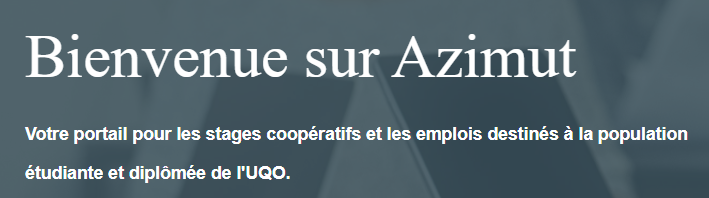 Azimut est notre plateforme web facilitant la gestion des stages coopératifs. Tu pourras notamment: 

Consulter ton cheminement et ton dossier étudiant
Télécharger ton dossier de candidature
Consulter et faire des recherches d’offres de stage dans ton programme 
Postuler sur les offres qui t’intéressent
Gérer tes horaires d’entrevue
Gérer tes propositions de stages
1
AZIMUT – Comment l’utiliser?Introduction en 6 étapes faciles
Étape 1 – Te connecter
Entrer l’adresse https://azimut.uqo.ca/
Cliquer sur « connexion » dans volet Étudiants et diplômés 
Se connecter à partir de son adresse UQO.
1
Étape 2 – Télécharger ton dossier de candidature
1
Étape 3 – Accepter les conditions d’utilisation
IMPORTANT : Les offres de stages ne seront pas visibles tant que les conditions d’utilisation ne seront pas acceptées.
1
Étape 4 – Consulter les offres de stage et soumettre ta candidature
1
Étape 5 – Gérer tes entrevues
1
Étape 6 – Gérer tes propositions de stage
1
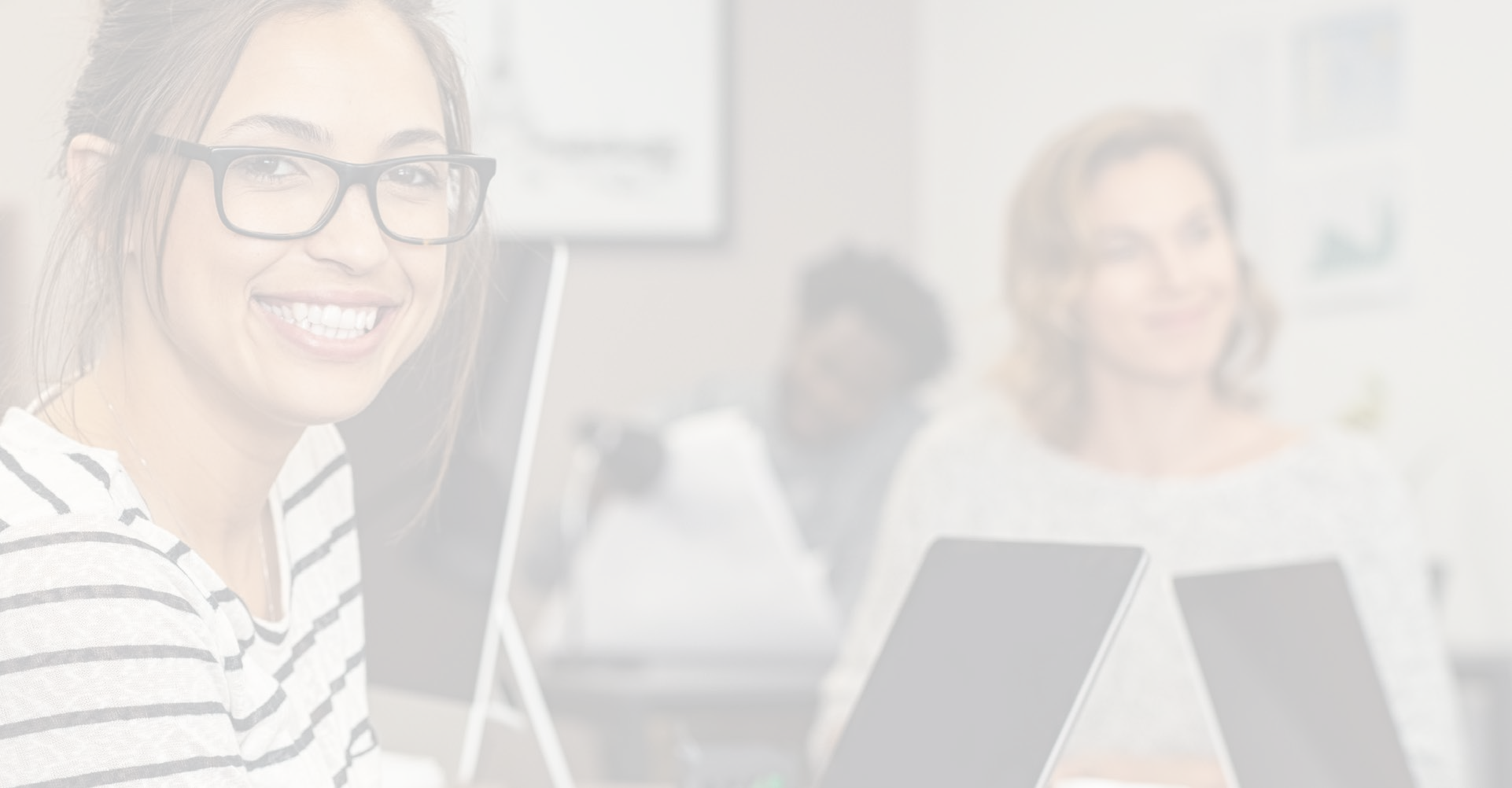 SI TU AS DES QUESTIONS SUR AZIMUT, COmmUniqUE  AVEC nOUs
stagescoop@uqo.ca